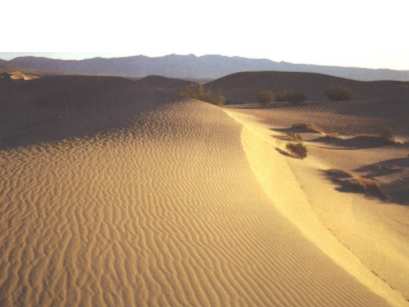 Пустыни
Выполнил: Демиденко Вадим, учащийся 7 А класса 
МОУ СОШ №1 с.Екатеринославка
25.01.2014
1
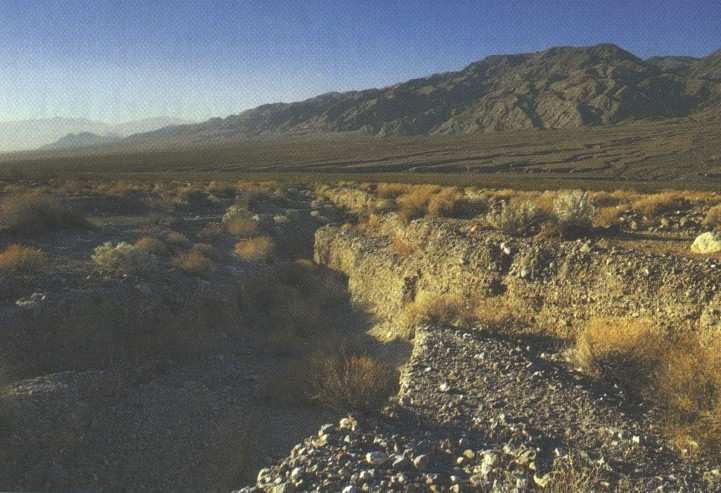 25.01.2014
2
Но не все пустыни – песчаные. Бывают ещё каменистые пустыни.
Но не все пустыни – песчаные. Бывают ещё каменистые пустыни.
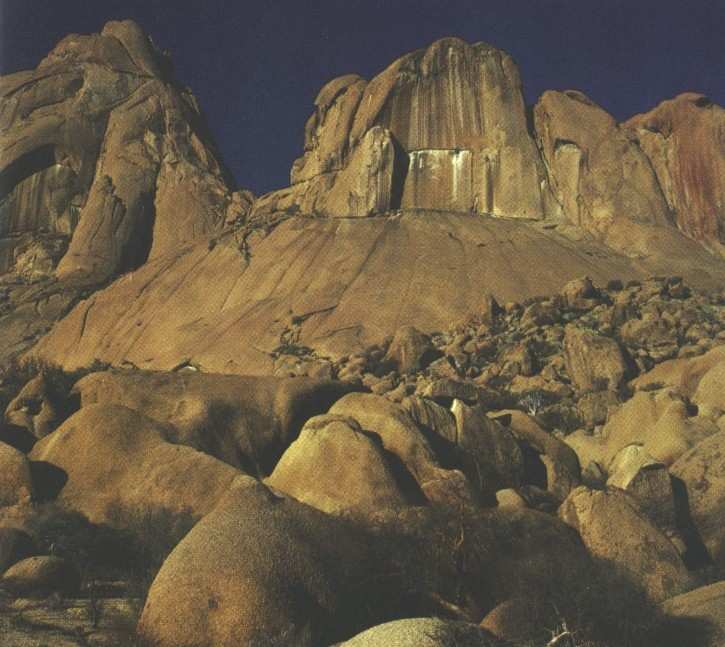 Пустыня может быть просто каменной – голые камни, без земли и даже песка.
25.01.2014
3
Пустыня может быть просто каменной – голые камни, без земли и даже песка.
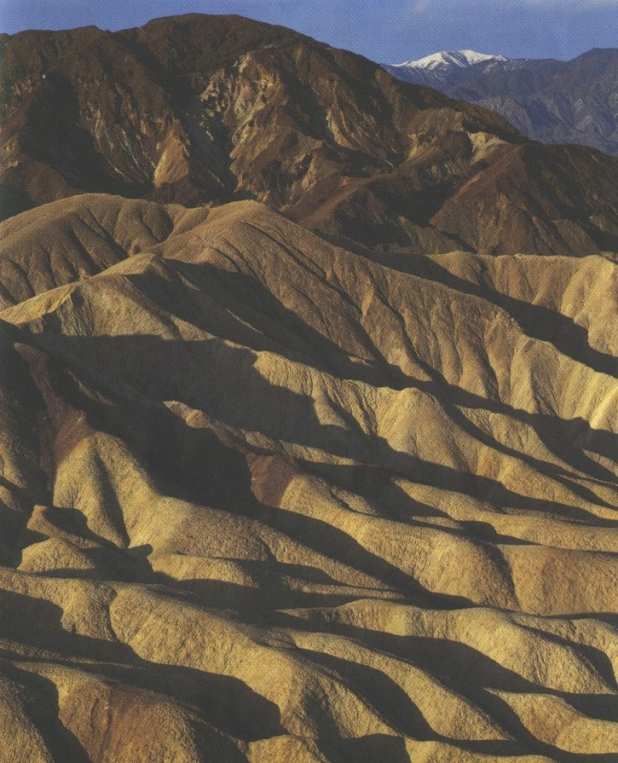 Пустыня - любое место, где очень-очень сухо и нет или почти нет земли.

Долина смерти на западе США – одно из самых сухих и жарких мест на Земле.
25.01.2014
4
Пустыней называется любое место, где очень-очень сухо и нет или почти нет земли. Долина смерти на западе США – одно из самых сухих и жарких мест на земле.
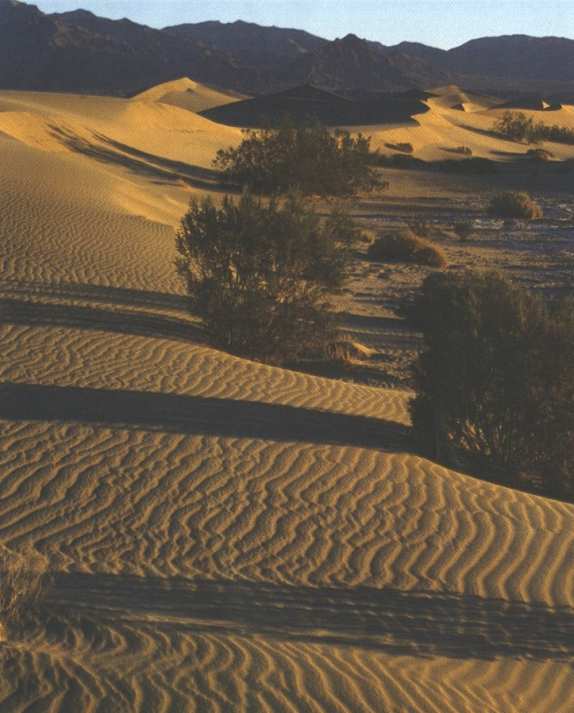 Но бывают и пустыни, где не очень жарко.

Даже жаркие пустыни сильно остывают ночью.

Только некоторые растения и животные могут жить в пустынях.
25.01.2014
5
Но бывают и пустыни, где не очень жарко. Даже жаркие пустыни сильно остывают ночью. Только некоторые растения и животные могут жить в пустынях.
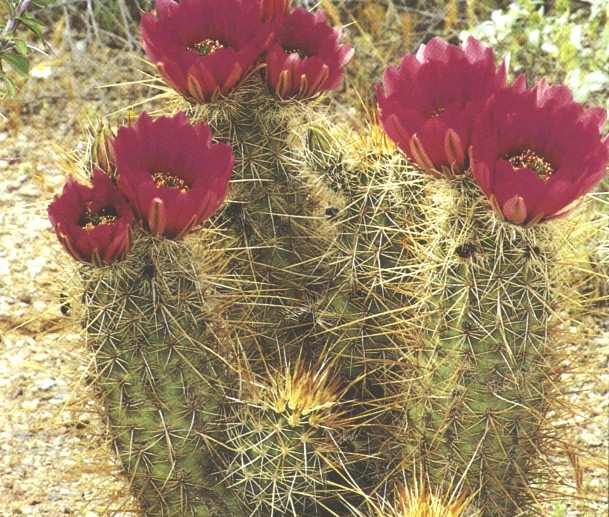 Кактусы выживают в пустынях, потому что они запасают воду в своих стеблях. Вместо листьев у них острые колючки!
25.01.2014
6
Кактусы выживают в пустынях, потому что они запасают воду в своих стеблях. Вместо листьев у них острые колючки!
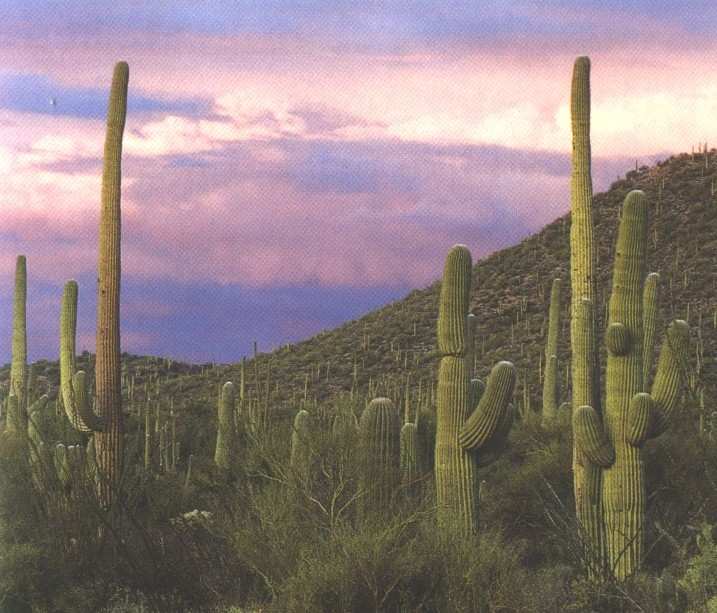 25.01.2014
7
Кактусы бывают разной формы, и иногда вырастают очень высокими.
Кактусы бывают разной формы, и иногда вырастают очень высокими.
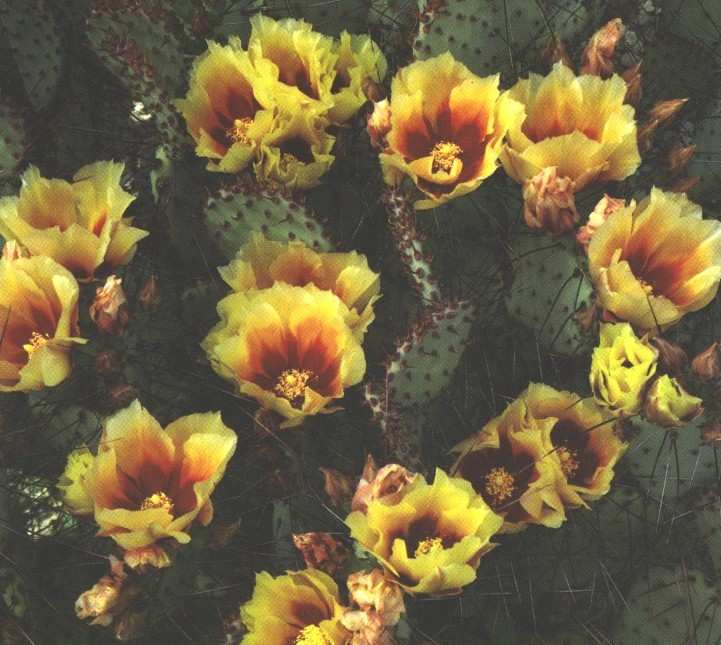 У некоторых кактусов – очень красивые цветы. 
Плоды опунции и некоторых других кактусов съедобны.
Растения, растущие в пустынях, должны обходиться маленьким количеством воды.
Некоторые растения в пустынях зацветают после дождя, живут очень недолго, и сохраняются до следующего дождя в виде семян.
Другие растения имеют длинные корни.
25.01.2014
8
У некоторых кактусов – очень красивые цветы. Плоды опунции и некоторых других кактусов съедобны. Растения, растущие в пустынях, должны обходиться маленьким количеством воды. Некоторые растения в пустынях зацветают после дождя, живут очень недолго, и сохраняются до следующего дождя в виде семян. Другие растения имеют длинные корни.
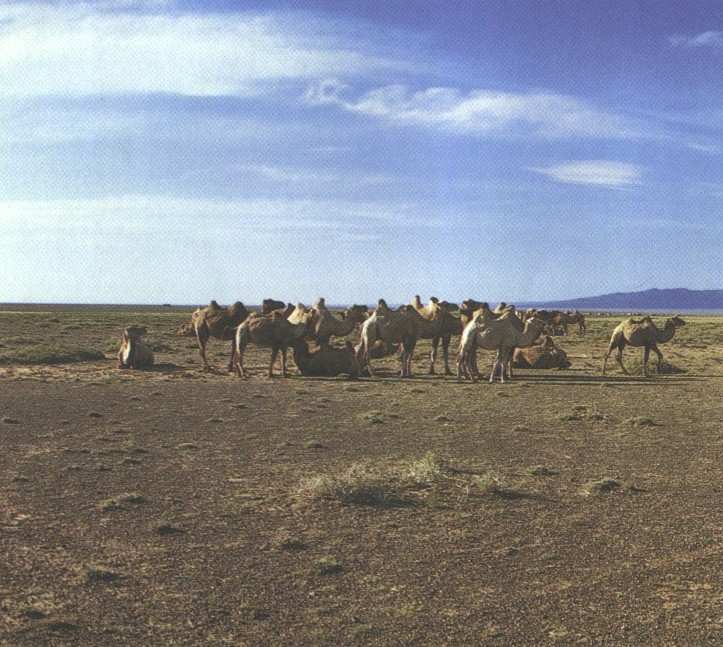 25.01.2014
9
В некоторых пустынях могут жить верблюды, овцы и козы.
В некоторых пустынях могут жить верблюды, овцы и козы.
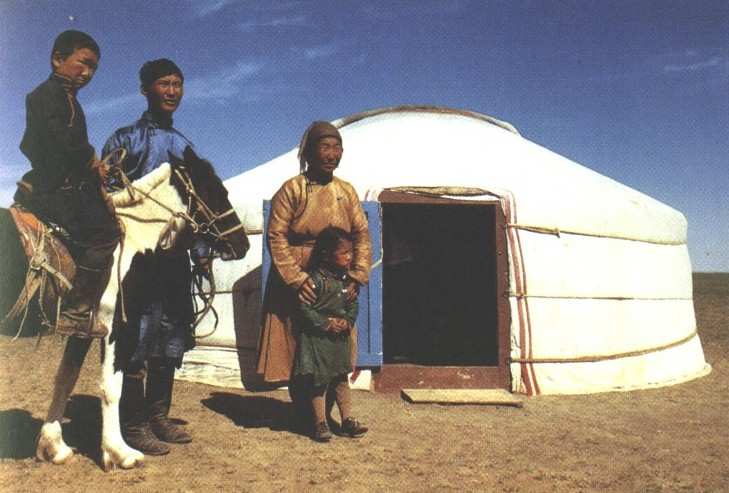 Пастухи-кочевники перемещаются по пустыням вместе со своими стадами и домами-юртами. Это кочевники, живущие в пустыне Гоби в Китае.
25.01.2014
10
Пастухи-кочевники перемещаются по пустыням вместе со своими стадами и домами-юртами. Это кочевники, живущие в пустыне гоби в китае.
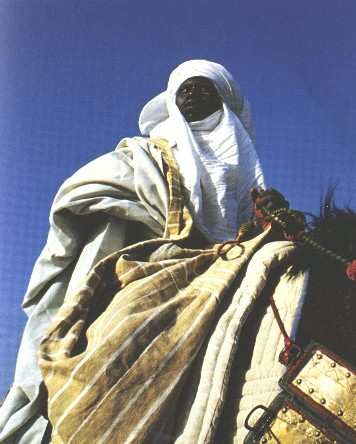 Кочевники в восточной Азии и северной Африке носят длинную одежду, закрывающую голову - бурнусы.
Бурнус покрывает почти всё тело и сидит свободно.
Он защищает от горячего солнца и летящего с ветром песка.
25.01.2014
11
Кочевники в восточной азии и северной африке носят длинную одежду, закрывающую голову - бурнусы. Бурнус покрывает почти всё тело и сидит свободно. Он защищает от горячего солнца и летящего с ветром песка.
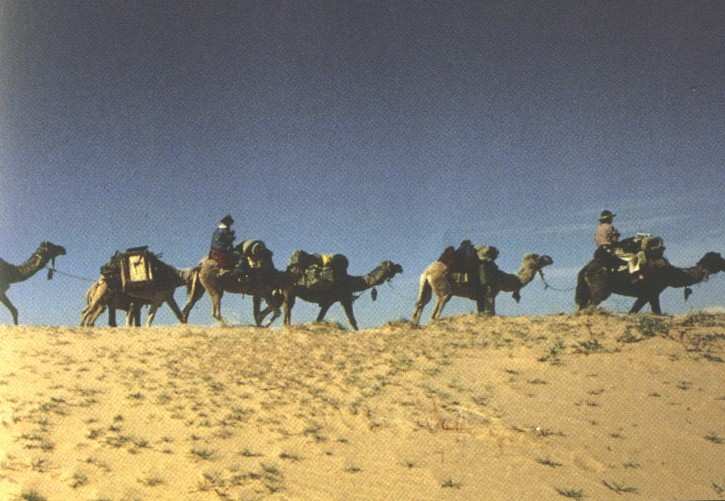 В пустынях Азии и Африки кочевники ездят и перевозят свои вещи на верблюдах – одногорбых и двугорбых. Поэтому верблюдов часто называют «корабли пустыни».
Верблюды могут легко прожить несколько дней без воды и еды. Еду в виде жира они запасают в горбах.
25.01.2014
12
В пустынях азии и африки кочевники ездят и перевозят свои вещи на верблюдах – одногорбых и двугорбых. Поэтому верблюдов часто называют «корабли пустыни». Верблюды могут легко прожить несколько дней без воды и еды. Еду в виде жира они запасают в горбах.
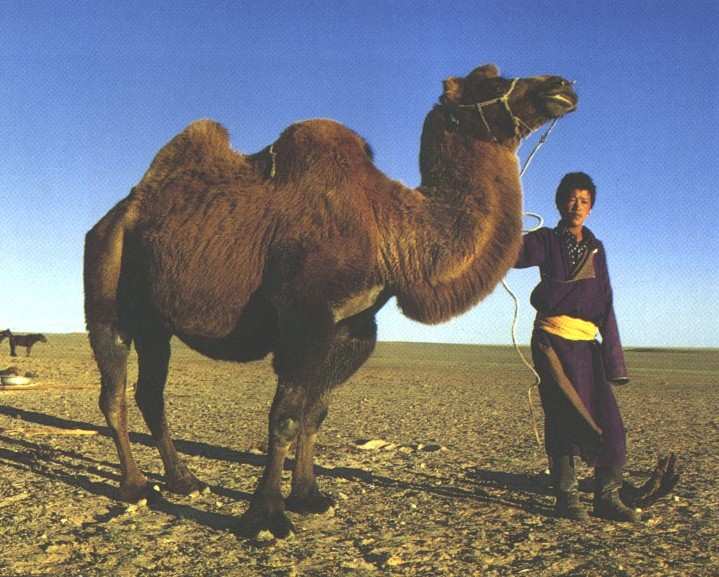 У арабских верблюдов – дромадеров – один горб. 
У центрально-азиатских – бактрианов – два.
25.01.2014
13
У арабских верблюдов – дромадеров – один горб. У центрально-азиатских – бактрианов – два.
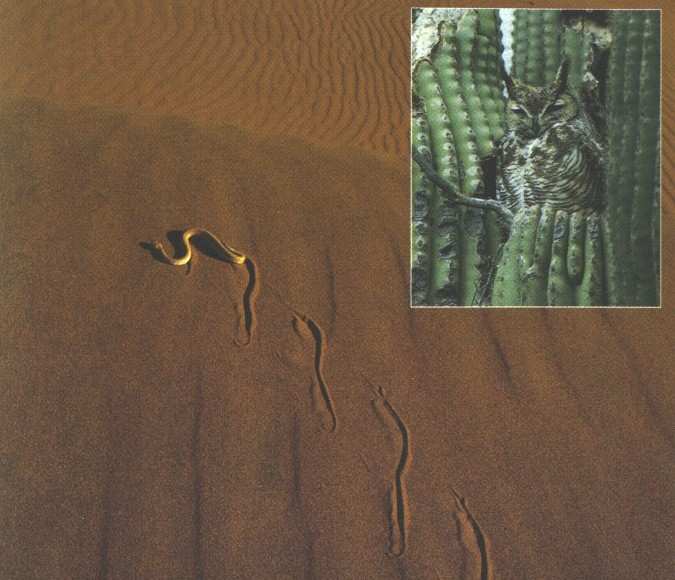 В пустынях также встречаются змеи, 
мыши, птицы и некоторые другие животные.
25.01.2014
14
В пустынях также встречаются змеи, мыши, птицы и некоторые другие животные.
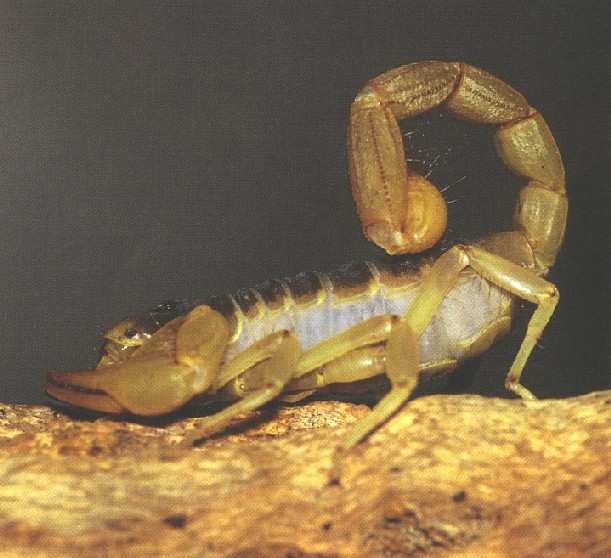 25.01.2014
15
А также скорпионы, родственники пауков.
А также скорпионы, родственники пауков.
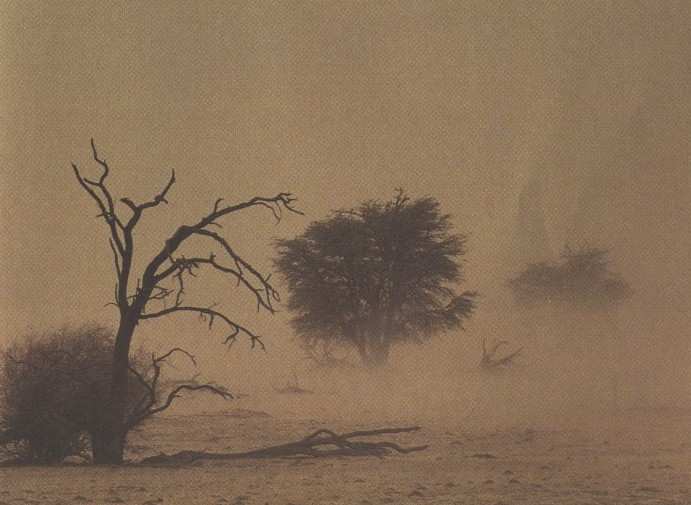 В песчаных пустынях ветер иногда поднимает песчаные бури – воздух наполняется летящим песком. В это время людям и животным лучше найти убежище.
25.01.2014
16
В песчаных пустынях ветер иногда поднимает песчаные бури – воздух наполняется летящим песком. В это время людям и животным лучше найти убежище.
Самая большая пустыня в мире – Сахара. 
Она находится на северо-западе Африки.
Когда-то там были луга, росли травы и часто выпадали дожди. Но климат стал суше, и постепенно Сахара превратилась в песчаную пустыню.
Теперь на сотни километров там не встретишь ни одного растения.
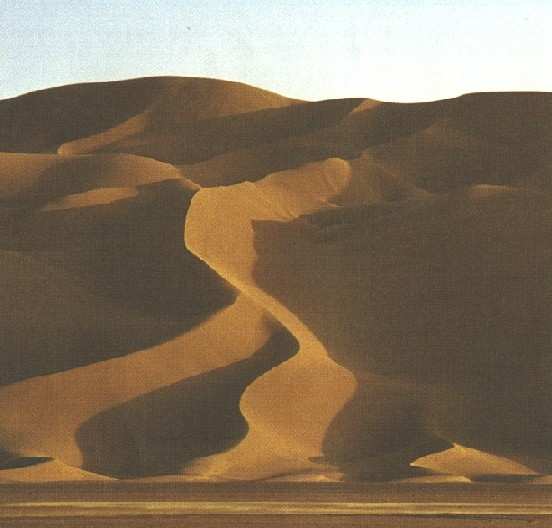 25.01.2014
17
Самая большая пустыня в мире – сахара. Она находится на северо-западе африки. Когда-то там были луга, росли травы и часто выпадали дожди. Но климат стал суше, и постепенно сахара превратилась в песчаную пустыню. Теперь на сотни километров там не встретишь ни одного растения.
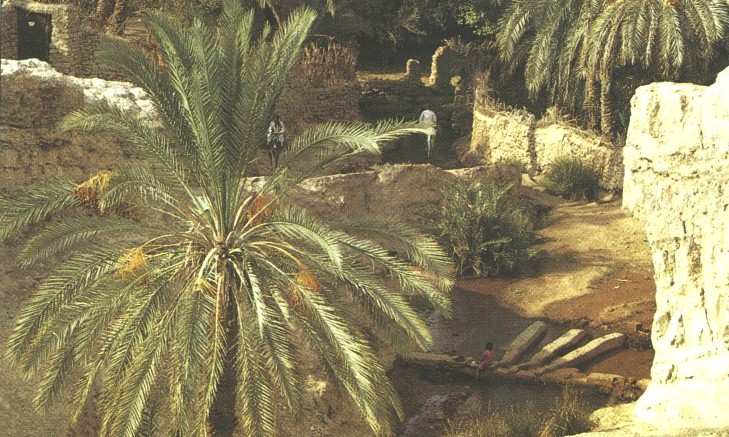 Оазис – это место в пустыне, где есть вода. Она может, например, течь из подземного источника. Около оазисов обильно растут пальмы и другие деревья и растения.
25.01.2014
18
Оазис – это место в пустыне, где есть вода. Она может, например, течь из подземного источника. Около оазисов обильно растут пальмы и другие деревья и растения.
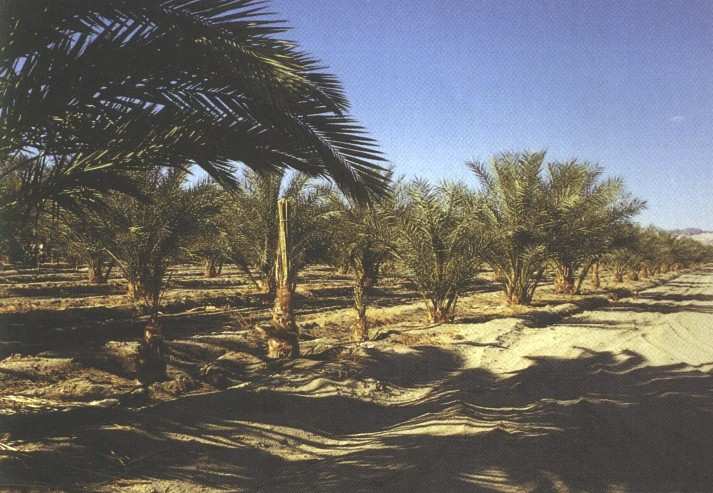 В пустынях бывают даже фермы. 
Для этого надо проводить воду для полива – прорывать каналы или строить водопровод, и доставлять по ним воду из ближайших озёр или рек.
25.01.2014
19
В пустынях бывают даже фермы. Для этого надо проводить воду для полива – прорывать каналы или строить водопровод, и доставлять по ним воду из ближайших озёр или рек.
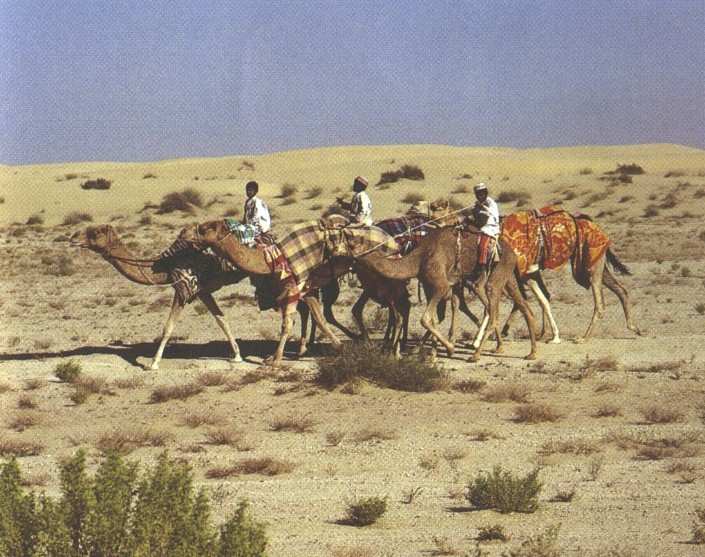 Некоторые пустыни люди сумели превратить в плодородные земли. 
Но большинство пустынь остается сухими, потому что вода слишком далеко.
Жить в пустыне трудно, и её жители радуются каждой капле воды, попадающей на сухую землю.
25.01.2014
20
Некоторые пустыни люди сумели превратить в плодородные земли. Но большинство пустынь остается сухими, потому что вода слишком далеко. Жить в пустыне трудно, и её жители радуются каждой капле воды, попадающей на сухую землю.